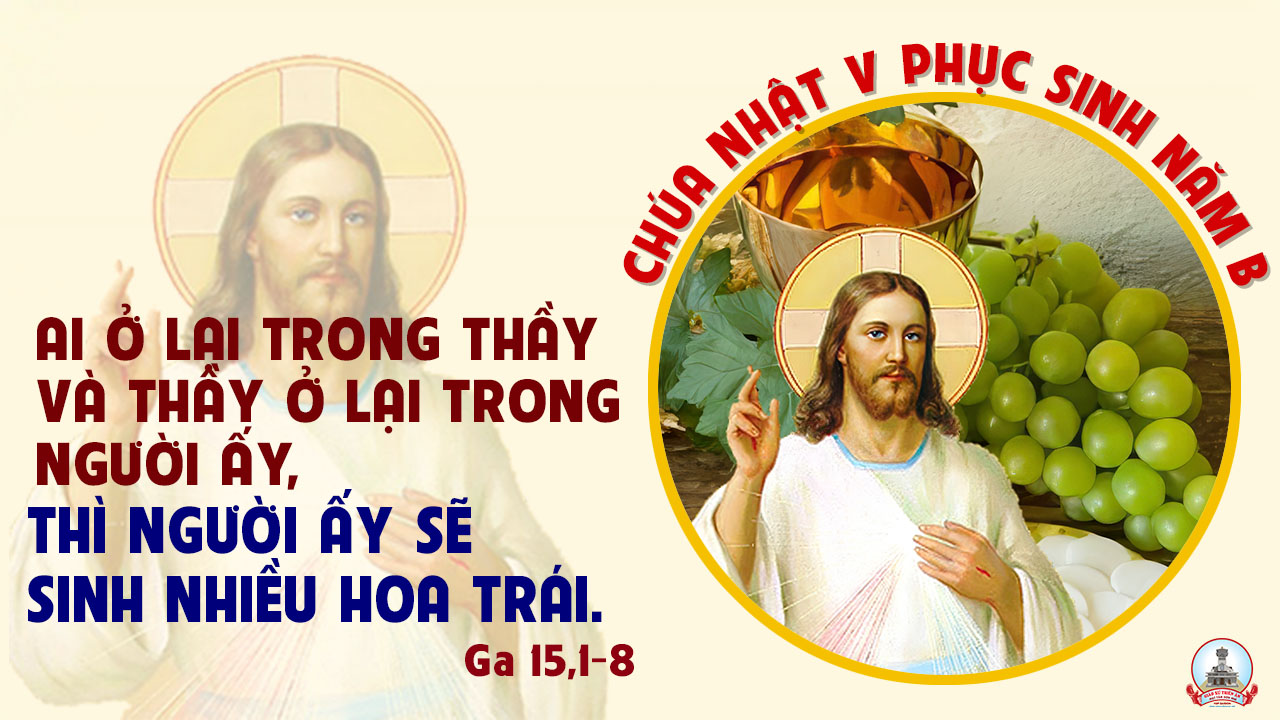 Tập Hát Cộng Đoàn
Đk: Lạy Chúa vì Chúa mà lời con ca ngợi đã vang lên trong công hội.
Alleluia-Alleluia:
Chúa nói: Các con hãy ở trong Thầy và Thầy ở trong các con. Ai ở trong Thầy sẽ sinh hoa trái ngàn muôn.
Alleluia…
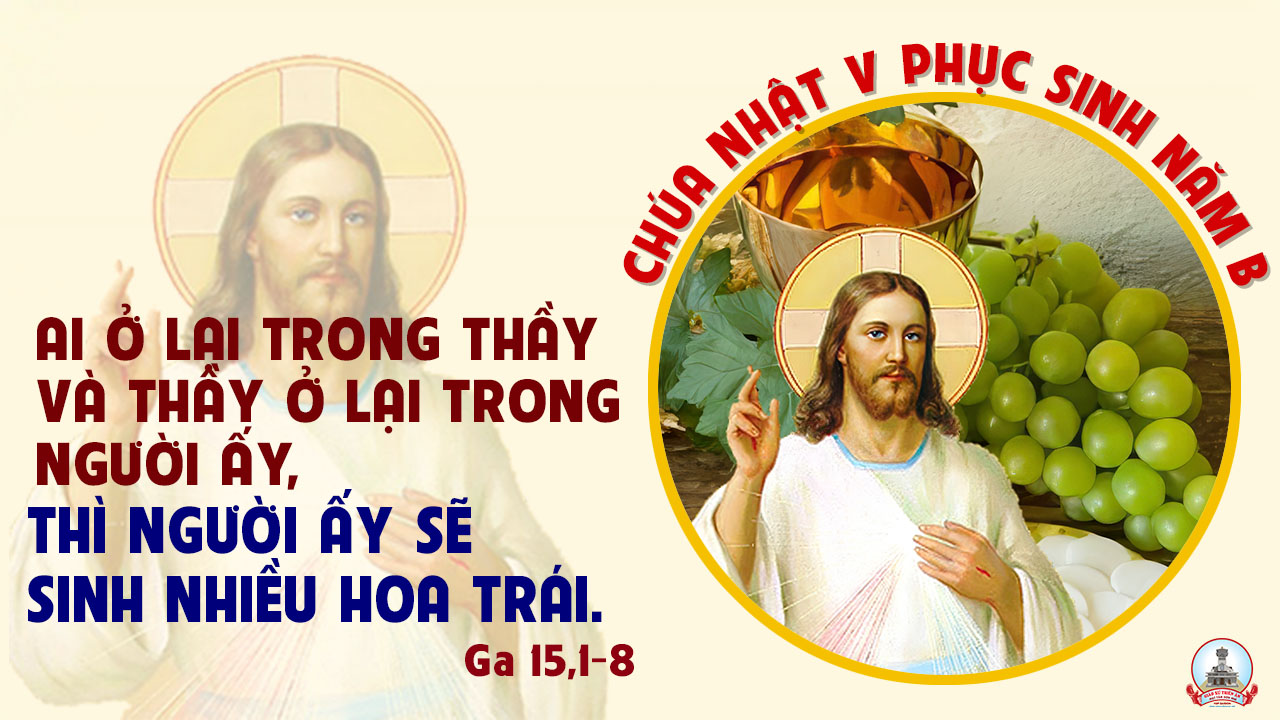 Ca nhập lễ 
HÁT LÊN BÀI CA
Lm. Kim Long
Đk:  Hát lên bài ca (hỡi ngàn dân) hãy hát lên bài ca chúc tụng Thiên Chúa. Sáng trong niềm tin (một niềm tin), khắp thế nhân chung tiếng hoan ca dâng Chúa thiên đình…
… Về đây muôn người, nhạc tấu vang trời, cùng hát muôn lời hòa tiếng nơi nơi, tung hô Chúa.
Tk1: Trong nắng ban mai, hoa lá khoe tươi, chim hót vui say muôn khúc tân ca mau vang hòa.
Đk:  Hát lên bài ca (hỡi ngàn dân) hãy hát lên bài ca chúc tụng Thiên Chúa. Sáng trong niềm tin (một niềm tin), khắp thế nhân chung tiếng hoan ca dâng Chúa thiên đình…
… Về đây muôn người, nhạc tấu vang trời, cùng hát muôn lời hòa tiếng nơi nơi, tung hô Chúa.
Tk2: Trong bóng đêm thanh, tinh tú long lanh, mây gió đưa nhanh muôn khúc tân ca mau vang hòa.
Đk:  Hát lên bài ca (hỡi ngàn dân) hãy hát lên bài ca chúc tụng Thiên Chúa. Sáng trong niềm tin (một niềm tin), khắp thế nhân chung tiếng hoan ca dâng Chúa thiên đình…
… Về đây muôn người, nhạc tấu vang trời, cùng hát muôn lời hòa tiếng nơi nơi, tung hô Chúa.
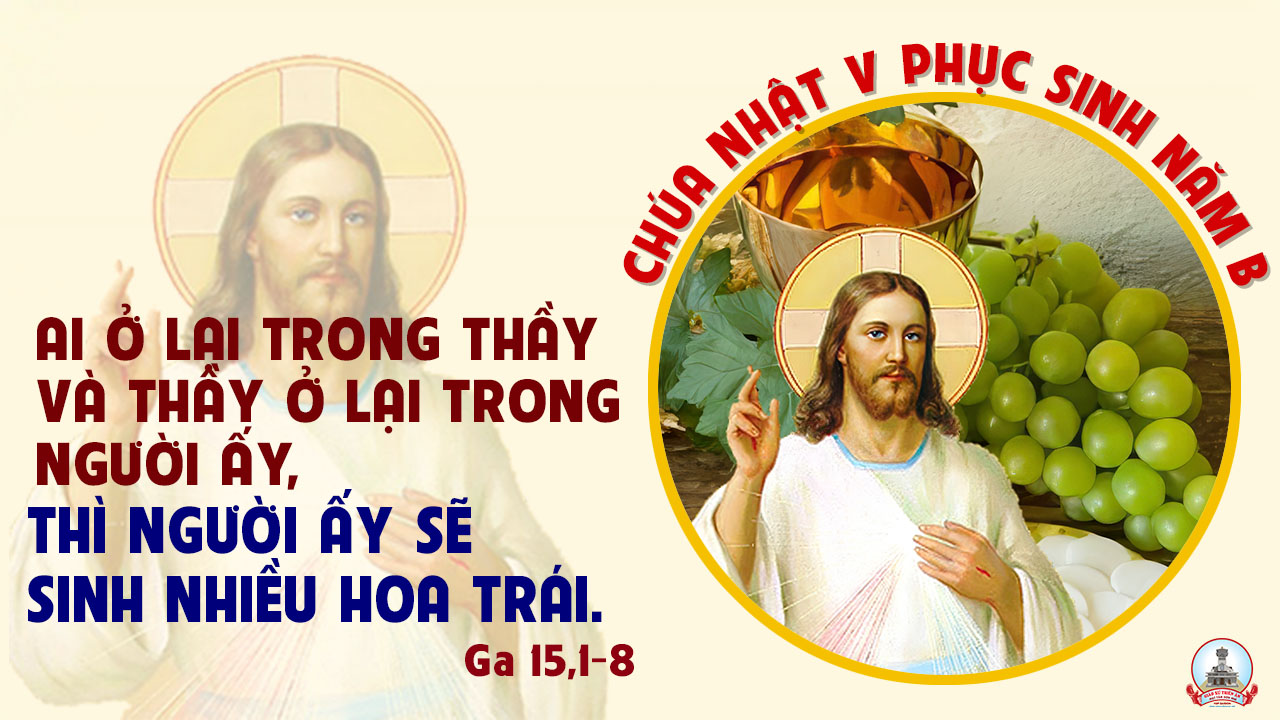 KINH VINH DANH
Ca Lên Đi 2
Chủ tế: Vinh danh Thiên Chúa trên các tầng trời. Và bình an dưới thế, bình an dưới thế cho người thiện tâm.
Chúng con ca ngợi Chúa. Chúng con chúc tụng Chúa. Chúng con thờ lạy Chúa. Chúng con tôn vinh Chúa. Chúng con cảm tạ Chúa vì vinh quang cao cả Chúa.
Lạy Chúa là Thiên Chúa, là Vua trên trời, là Chúa Cha toàn năng. Lạy Con Một Thiên Chúa, Chúa Giê-su Ki-tô.
Lạy Chúa là Thiên Chúa, là Chiên Thiên Chúa, là Con Đức Chúa Cha. Chúa xoá tội trần gian, xin thương, xin thương, xin thương xót chúng con.
Chúa xoá tội trần gian, xin nhận lời chúng con cầu khẩn. Chúa ngự bên hữu Đức Chúa Cha, xin thương, xin thương, xin thương xót chúng con.
Vì lạy Chúa Giê-su Ki-tô, chỉ có Chúa là Đấng Thánh, chỉ có Chúa là Chúa, chỉ có Chúa là Đấng Tối Cao, cùng Đức Chúa Thánh Thần trong vinh quang Đức Chúa Cha. A-men. A-men.
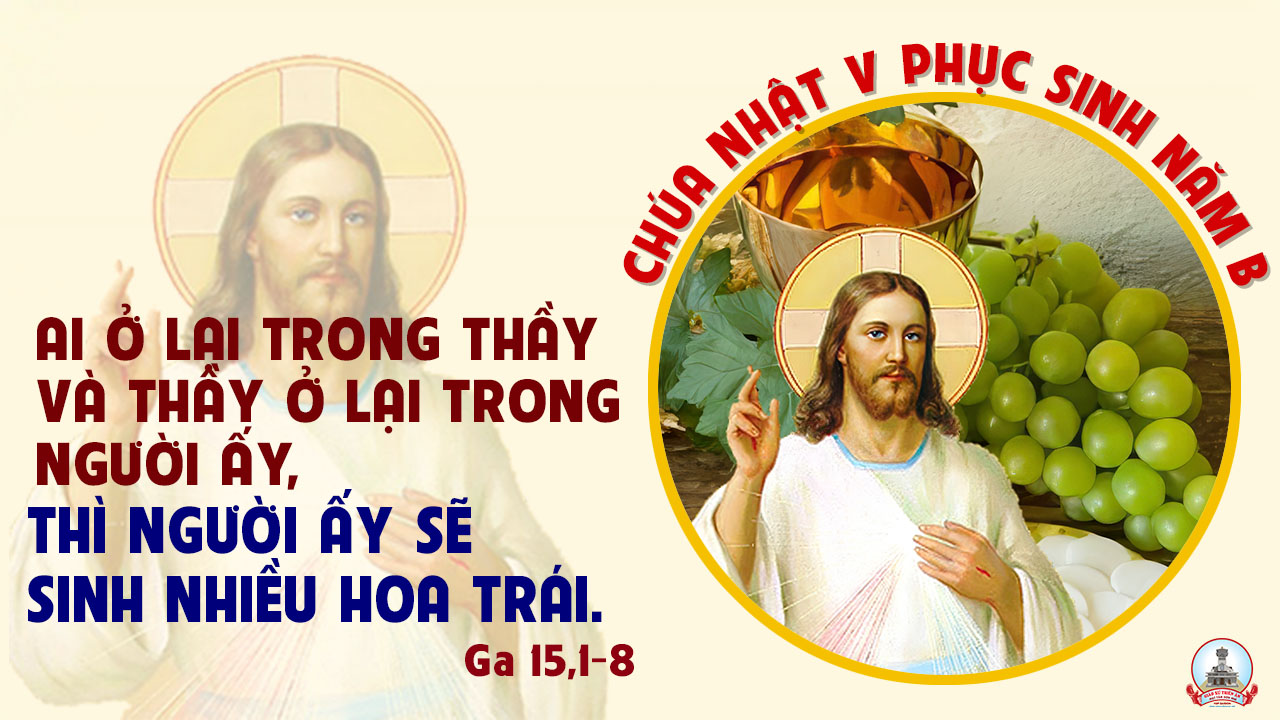 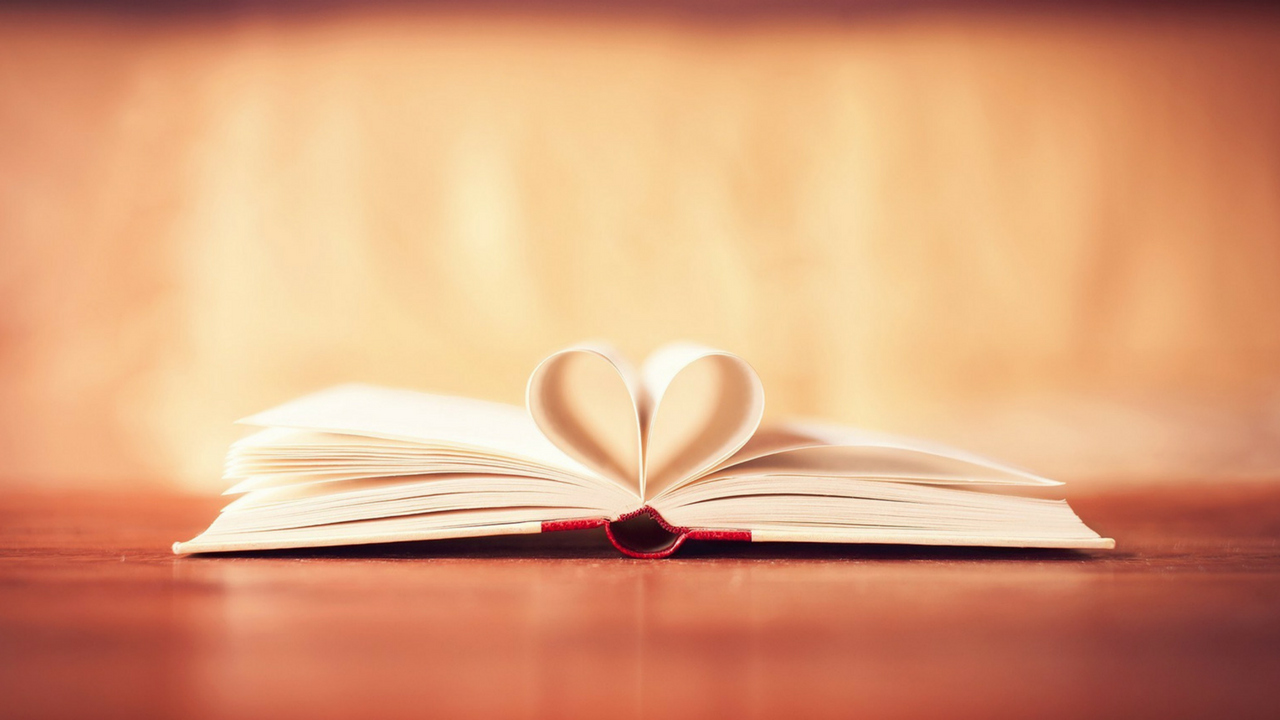 Ông Ba-na-ba tường thuật chuyện ông Sao-lô được thấy Chúa hiện ra trên đường.
Bài Đọc 1
Bài trích sách Công vụ Tông Đồ.
THÁNH VỊNH 21CHÚA NHẬT V PHỤC SINHNĂM BLM KIM LONG05 Câu
Đk: Lạy Chúa vì Chúa mà lời con ca ngợi đã vang lên trong công hội.
Tk1: Hưởng lộc phúc Chúa, nguyện sẽ tán dương ngày công nhóm con dân. Xin thực thi những chi đoan nguyền ở trước mặt cộng đoàn người tôn sợ Chúa.
Đk: Lạy Chúa vì Chúa mà lời con ca ngợi đã vang lên trong công hội.
Tk2: Kẻ hèn túng thiếu được mãi thoả thuê vì ăn uống no nê, ai tìm Nhan Thánh sẽ ca mừng, Chúa cho họ được ngàn đời vui hạnh phúc.
Đk: Lạy Chúa vì Chúa mà lời con ca ngợi đã vang lên trong công hội.
Tk3: Khắp cùng thế giới cùng nhắc nhớ trở về bên Chúa đi thôi. Bao là dân nước trên gian trần hãy phủ phục thờ lạy Thần Nhan của Chúa.
Đk: Lạy Chúa vì Chúa mà lời con ca ngợi đã vang lên trong công hội.
Tk4: Sẽ phục bái Chúa là hết những ai đã an giấc thiên thu sẽ phục suy trước tôn nhan Ngài hết những người đã trở về nơi bụi cát.
Đk: Lạy Chúa vì Chúa mà lời con ca ngợi đã vang lên trong công hội.
Tk5: Thiên hạ sẽ nói về Chúa mãi cho đoàn con cháu mai sau. Cho hậu sinh biết Chúa công bình, chính tay Ngài đã thực hiện bao việc đó.
Đk: Lạy Chúa vì Chúa mà lời con ca ngợi đã vang lên trong công hội.
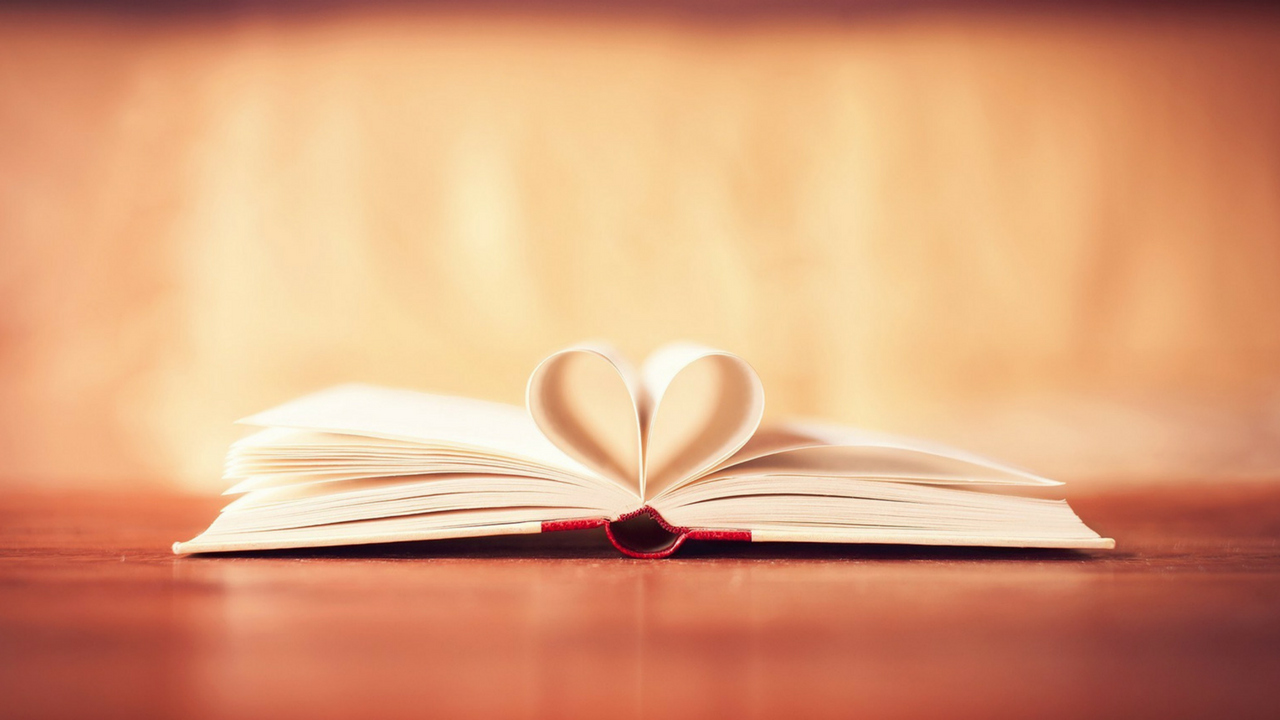 Đây là điều răn của Chúa : Chúng ta phải tin và phải yêu thương nhau.
Bài Đọc 2
Bài trích thư thứ nhất của thánh Gio-an tông đồ.
Alleluia-Alleluia:
Chúa nói: Các con hãy ở trong Thầy và Thầy ở trong các con. Ai ở trong Thầy sẽ sinh hoa trái ngàn muôn.
Alleluia…
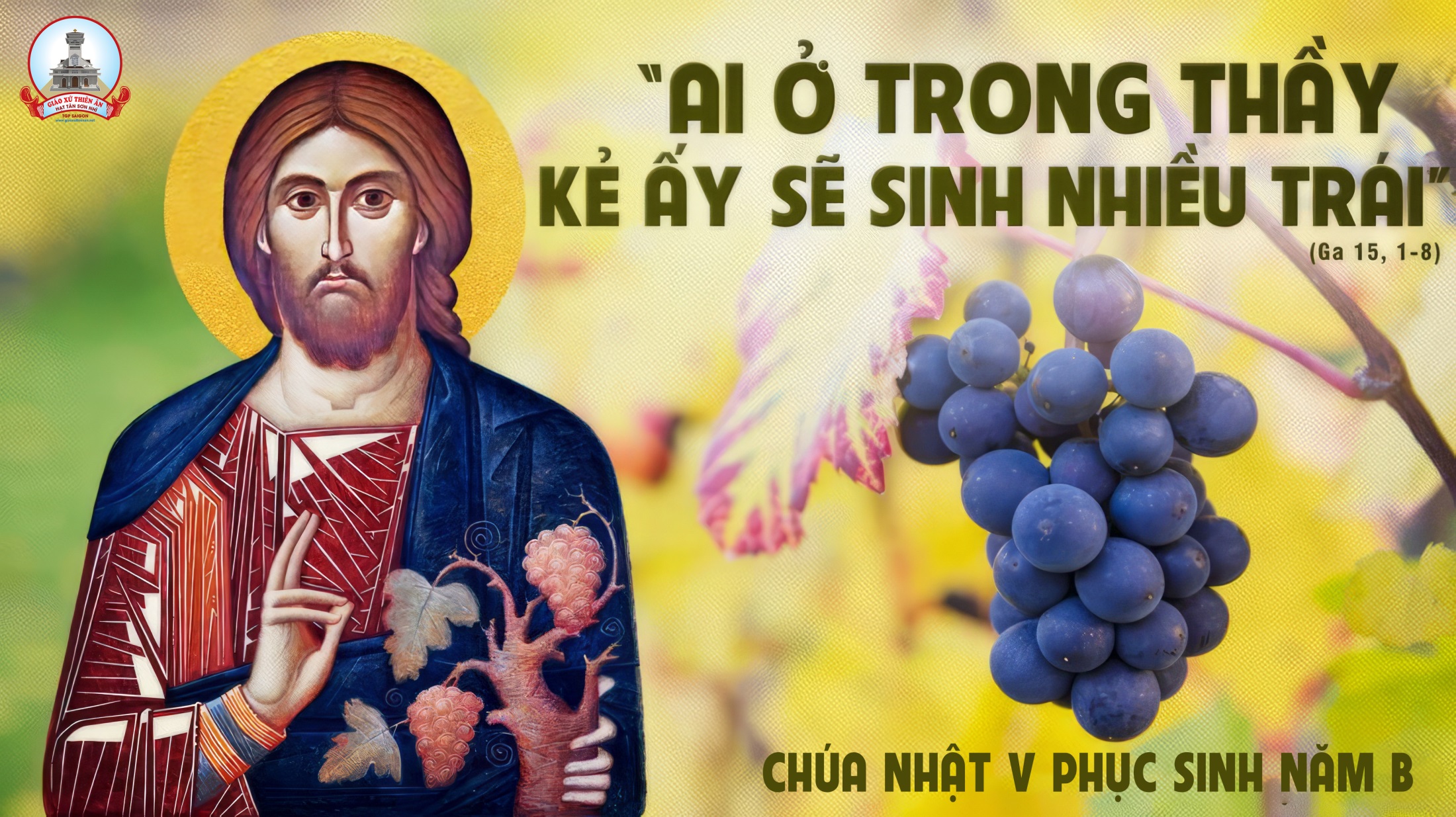 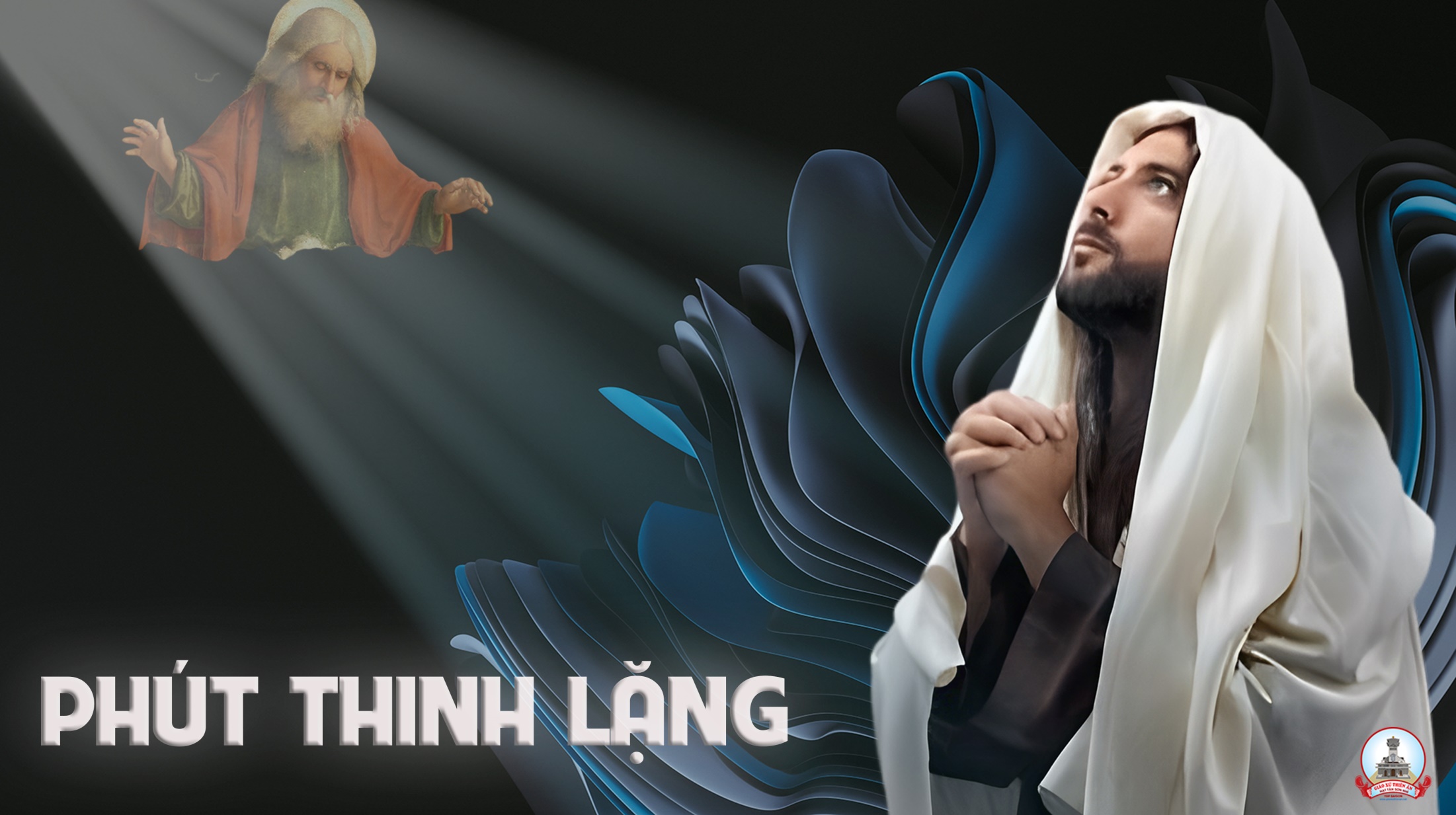 KINH TIN KÍNH
Tôi tin kính một Thiên Chúa là Cha toàn năng, Đấng tạo thành trời đất, muôn vật hữu hình và vô hình.
Tôi tin kính một Chúa Giêsu Kitô, Con Một Thiên Chúa, sinh bởi Đức Chúa Cha từ trước muôn đời.
Người là Thiên Chúa bởi Thiên Chúa, Ánh Sáng bởi Ánh Sáng, Thiên Chúa thật bởi Thiên Chúa thật,
được sinh ra mà không phải được tạo thành, đồng bản thể với Đức Chúa Cha, nhờ Người mà muôn vật được tạo thành.
Vì loài người chúng ta và để cứu độ chúng ta, Người đã từ trời xuống thế.
Bởi phép Đức Chúa Thánh Thần, Người đã nhập thể trong lòng Trinh Nữ Maria, và đã làm người.
Người chịu đóng đinh vào thập giá vì chúng ta, thời quan Phongxiô Philatô. Người chịu khổ hình và mai táng, ngày thứ ba Người sống lại như lời Thánh Kinh.
Người lên trời, ngự bên hữu Đức Chúa Cha, và Người sẽ lại đến trong vinh quang để phán xét kẻ sống và kẻ chết, Nước Người sẽ không bao giờ cùng.
Tôi tin kính Đức Chúa Thánh Thần là Thiên Chúa và là Đấng ban sự sống, Người bởi Đức Chúa Cha và Đức Chúa Con mà ra,
Người được phụng thờ và tôn vinh cùng với Đức Chúa Cha và Đức Chúa Con. Người đã dùng các tiên tri mà phán dạy.
Tôi tin Hội Thánh duy nhất thánh thiện công giáo và tông truyền.
Tôi tuyên xưng có một Phép Rửa để tha tội. Tôi trông đợi kẻ chết sống lại và sự sống đời sau. Amen.
LỜI NGUYỆN TÍN HỮU
Chúa Giêsu dùng hình ảnh cây nho và cành nho, để nói lên sự hiệp nhất giữa Kitô hữu chúng ta với Chúa.
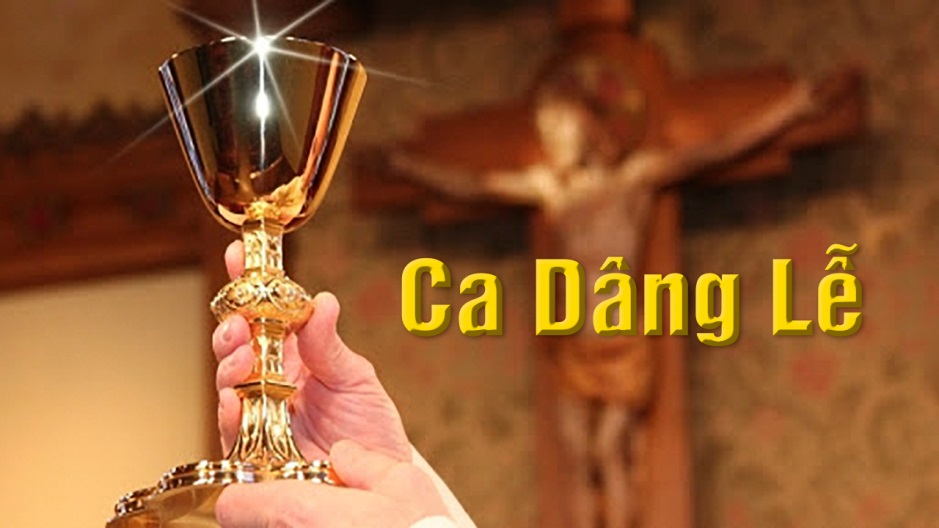 Ca Dâng Lễ 
 DÂNG LÊN CHÚA
Giang Tâm
Tk1: Dâng là dâng lên Chúa bánh trắng (í a) rượu thơm từ bao bông lúa với bao (í) là trái nho. Xin kính dâng lên Chúa, kiếp sống lắm nỗi vui buồn. Xin kính dâng lên Chúa một niềm kính yêu phụng thờ.
Đk: Xin cho rượu bánh này, trở thành Mình Máu Con Chúa để dưỡng nuôi đoàn con, trên đường lữ thứ gian trần.
Tk2: Dâng là dâng lên Chúa những lúc ướt mi sầu cay và cả những lúc ngất ngây trong niềm sướng vui. Đời đơn hèn nhỏ bé lấy chi tiến dâng Chúa Trời, chỉ mong Ngài nhận lấy lễ vật kính dâng về Ngài.
Đk: Xin cho rượu bánh này, trở thành Mình Máu Con Chúa để dưỡng nuôi đoàn con, trên đường lữ thứ gian trần.
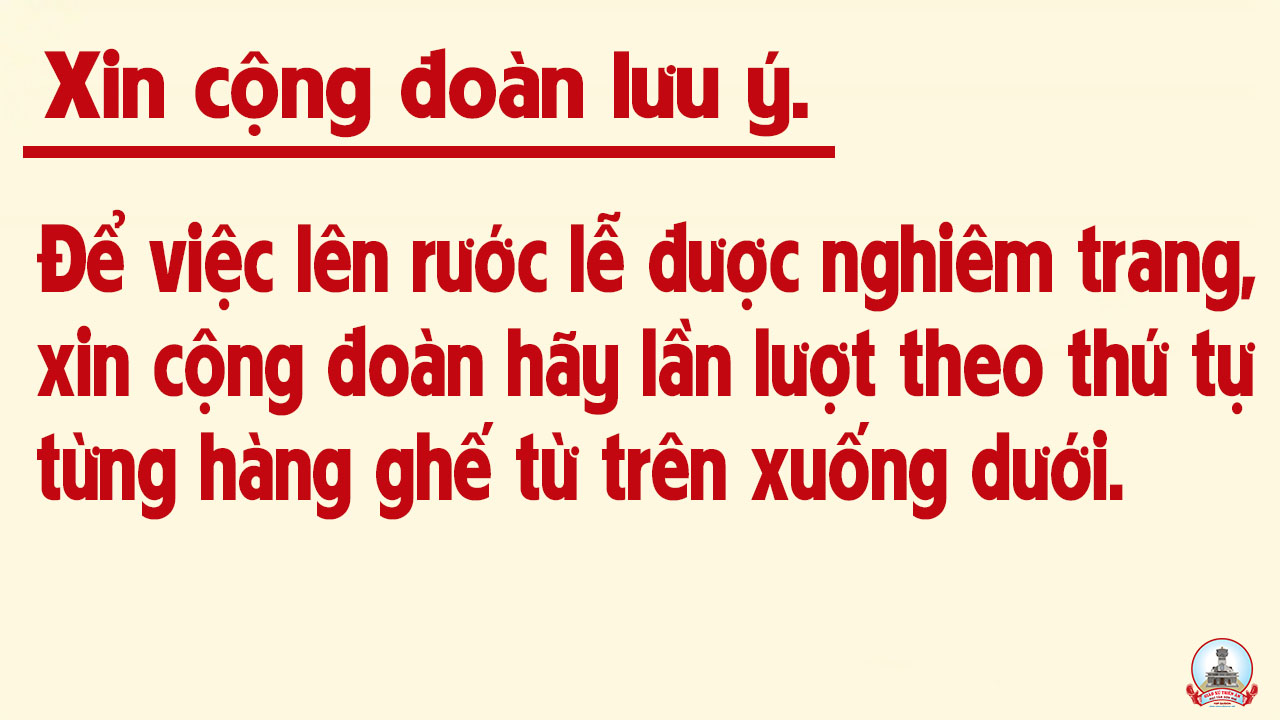 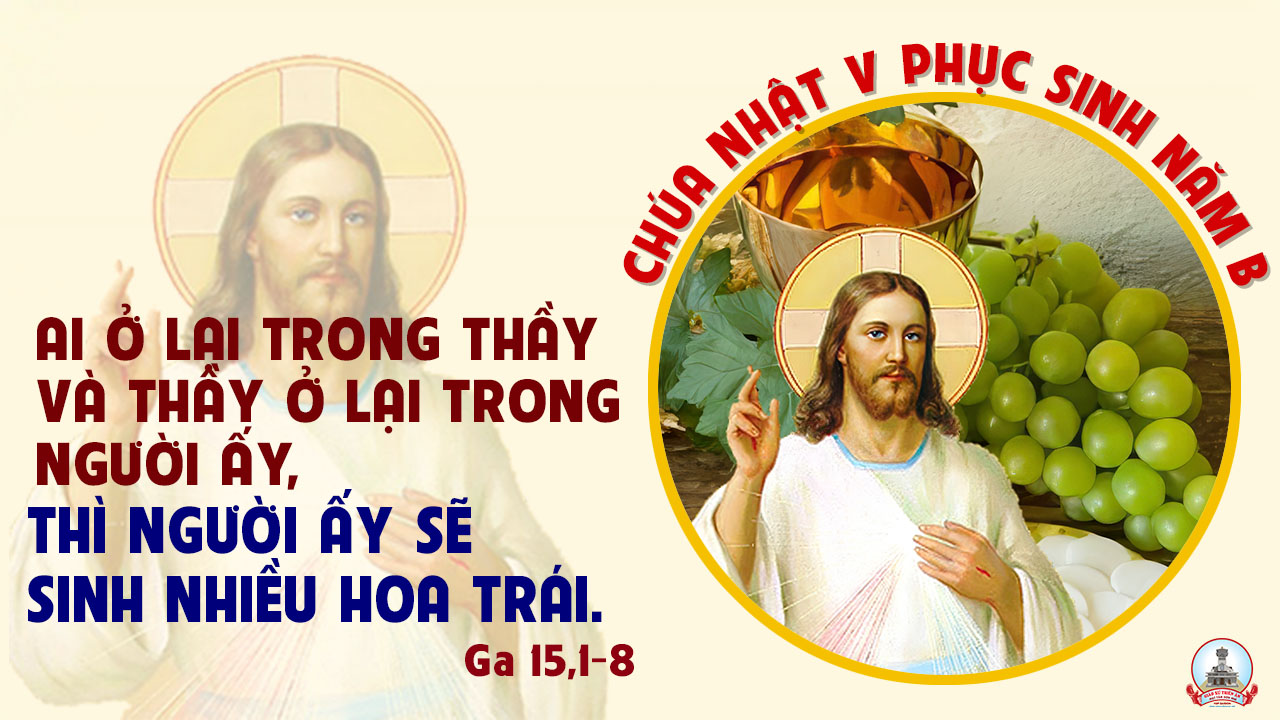 Ca Nguyện Hiệp Lễ 
THẦY LÀ CÂY NHOVinam
Đk: Thầy là cây nho chúng con là cành nho (ôi a là) cành nho gắn liền thân nho. Như tình nghĩa vuông tròn dạt dào trổ hoa bốn mùa ngọt ngào kết liền cùng nhau tình yêu sẽ luôn đượm màu.
Tk1: Chúa đến với muôn người tình yêu suối chảy miên man. Chúng con cùng nhau luôn yêu thương đoàn kết trong một mối tình. Nếu cành không liên kết với cây hững hờ tình thân với anh em, cành đó sẽ lìa xa suối ngọt tình yêu.
Đk: Thầy là cây nho chúng con là cành nho (ôi a là) cành nho gắn liền thân nho. Như tình nghĩa vuông tròn dạt dào trổ hoa bốn mùa ngọt ngào kết liền cùng nhau tình yêu sẽ luôn đượm màu.
Tk2: Yêu nhau như thân mình vì Chúa chính là tình yêu. Nắm tay cùng nhau ta tiến tới niềm tin trao tận đáy lòng. Hiến trọn cuộc sống với tha nhân nói lời yêu thương với anh em. Nhịp sống sẽ trào dâng khúc nhạc tình yêu.
Đk: Thầy là cây nho chúng con là cành nho (ôi a là) cành nho gắn liền thân nho. Như tình nghĩa vuông tròn dạt dào trổ hoa bốn mùa ngọt ngào kết liền cùng nhau tình yêu sẽ luôn đượm màu.
Tk3: Chúa đã xuống trong đời để liên kết người cùng nhau. Máu Chiên là ân thiêng bao la hiệp nhất muôn người nên một. Lấy tình yêu san sẻ cho nhau tiếng cười che đi nỗi thương đau. Hạnh phúc sẽ về đây giữa ngàn niềm vui.
Đk: Thầy là cây nho chúng con là cành nho (ôi a là) cành nho gắn liền thân nho. Như tình nghĩa vuông tròn dạt dào trổ hoa bốn mùa ngọt ngào kết liền cùng nhau tình yêu sẽ luôn đượm màu.
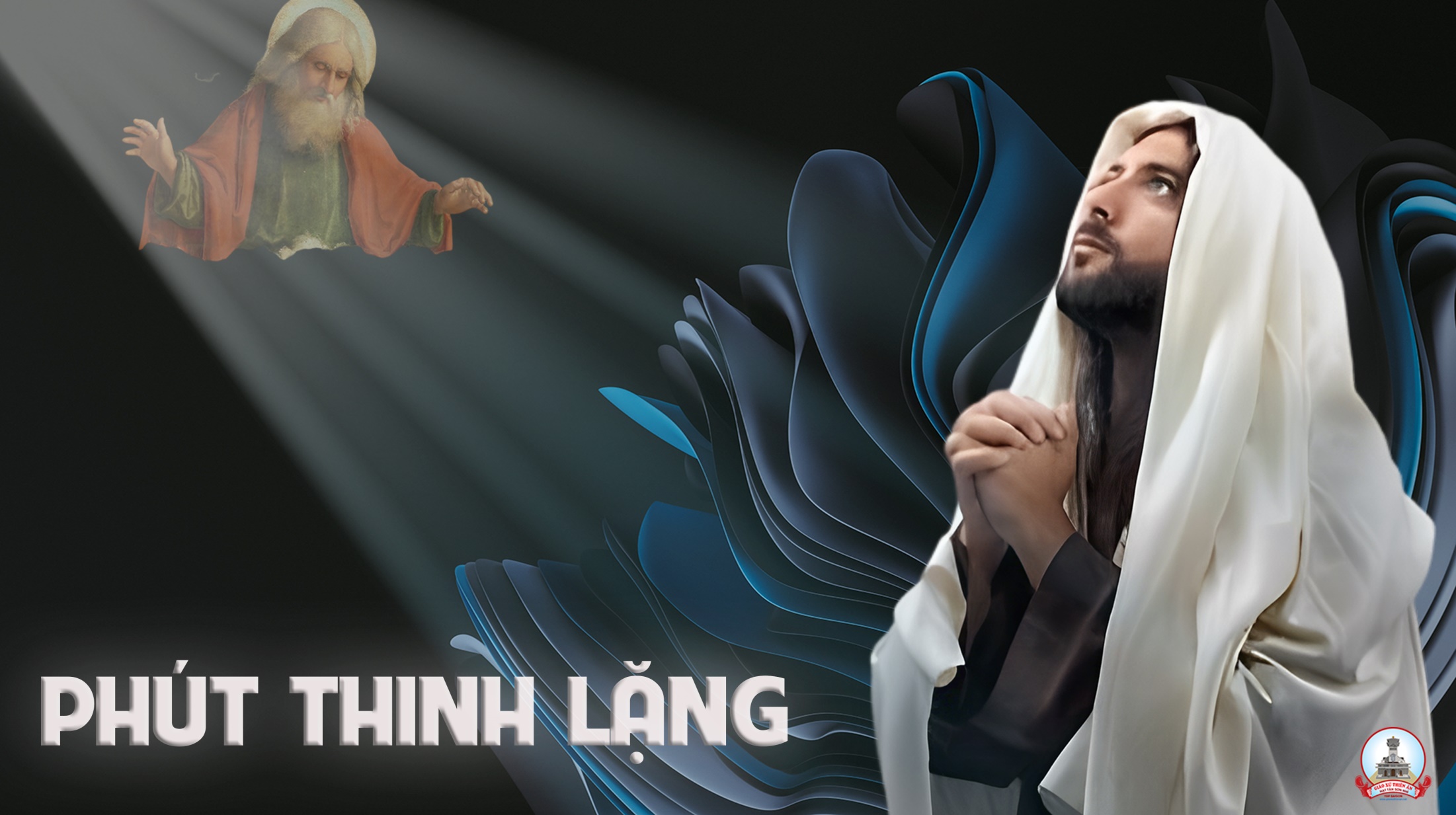 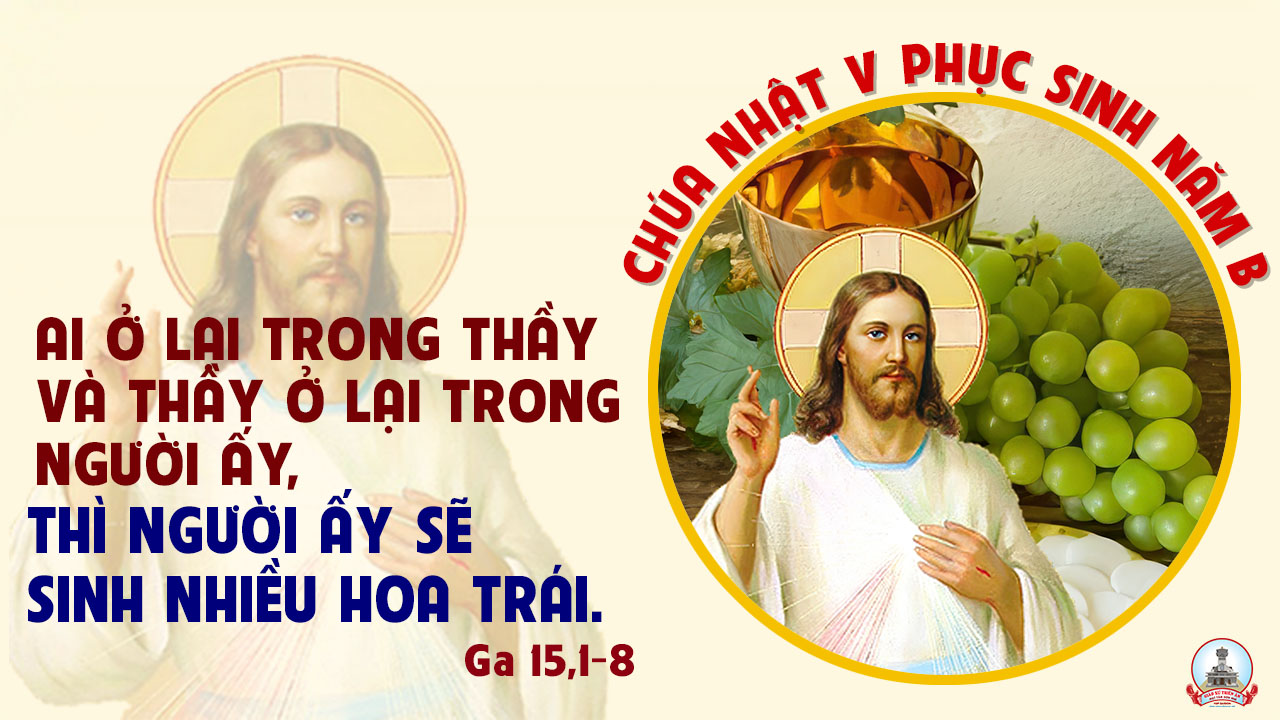 Ca kết lễ
ĐÂU CÓ TÌNH YÊU THƯƠNG
Lm. Vinh Hạnh
Đk: Đâu có tình yêu thương ở đấy có Đức Chúa Trời. Đâu có lòng từ bi là đấy có ân sủng Người. Đâu có tình bác ái thì Chúa chúc lành không ngơi. Đâu ý hợp tâm đầu ở đấy chứa chan nguồn vui.
Tk1: Nài xin tha thiết Thượng Đế muôn tình lân ái. Xin hãy đổ tràn linh hồn tình yêu thiết tha. Yêu Chúa hết lòng hết sức, hết cả trí khôn. Cùng yêu anh em như Chúa mến yêu chúng con.
Đk: Đâu có tình yêu thương ở đấy có Đức Chúa Trời. Đâu có lòng từ bi là đấy có ân sủng Người. Đâu có tình bác ái thì Chúa chúc lành không ngơi. Đâu ý hợp tâm đầu ở đấy chứa chan nguồn vui.
Tk2: Nguyện xin Thiên Chúa đoàn kết muôn người một ý. Xin hãy duy trì trí lòng hòa hợp mến yêu. Diệt tan căm thù, chia rẽ, oán hờn, ghét ghen. Gìn giữ đức ái yêu Chúa mến thương anh em.
Đk: Đâu có tình yêu thương ở đấy có Đức Chúa Trời. Đâu có lòng từ bi là đấy có ân sủng Người. Đâu có tình bác ái thì Chúa chúc lành không ngơi. Đâu ý hợp tâm đầu ở đấy chứa chan nguồn vui.
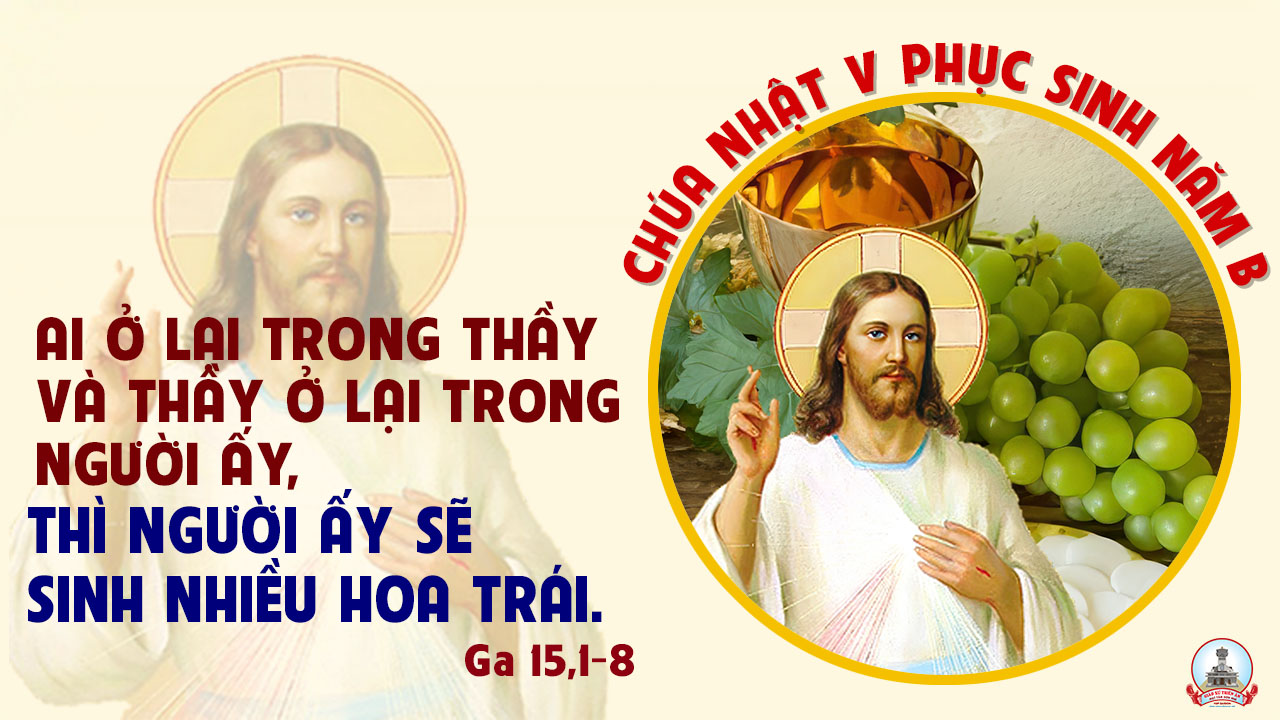